Laplacian eigenmap (embedding)
Laplacian L is symmetric and positive semi-definite. 
For a connected graph, all its  eigenvalues are positive except the smallest one.
Laplacian eigenmap (embedding)
Resistance distance (effective resistance)
Resistance distance (effective resistance)
Consider              , a unit current vector flowing from u to v.
Since                                            , 
we can solve V in equation I = LV in terms of    :
The voltage difference between u and v is
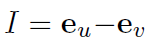 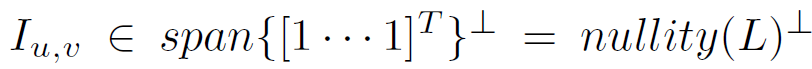 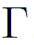 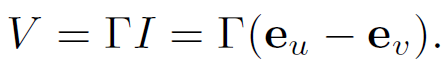 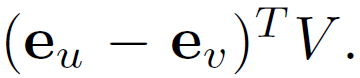 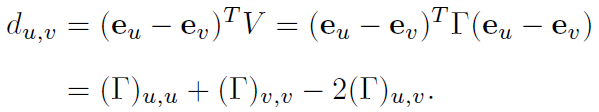 Resistance distance (effective resistance)
Moreover, by direct calculation, we have:
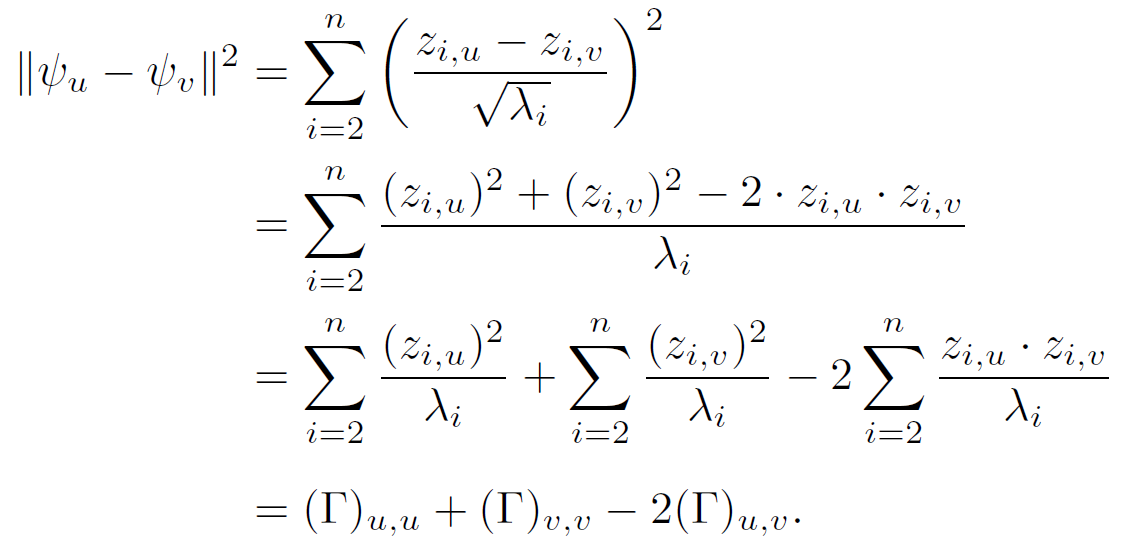